Moc a rank pri práci s deťmi
video
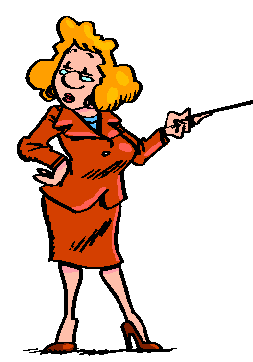 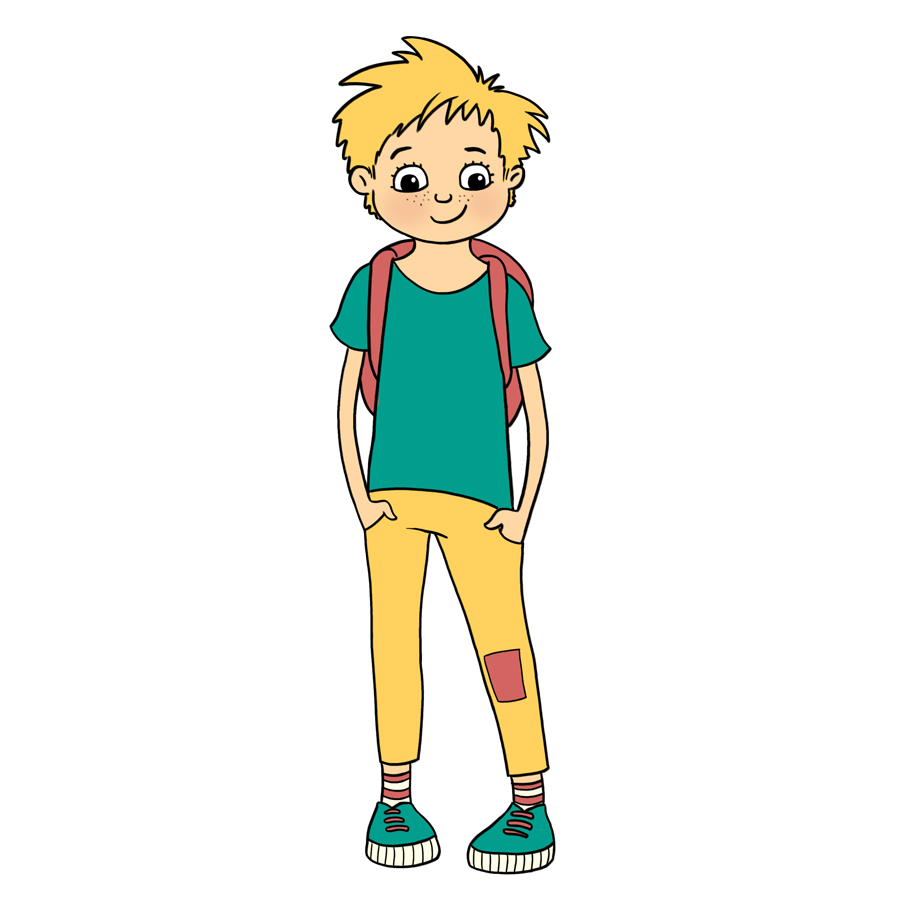 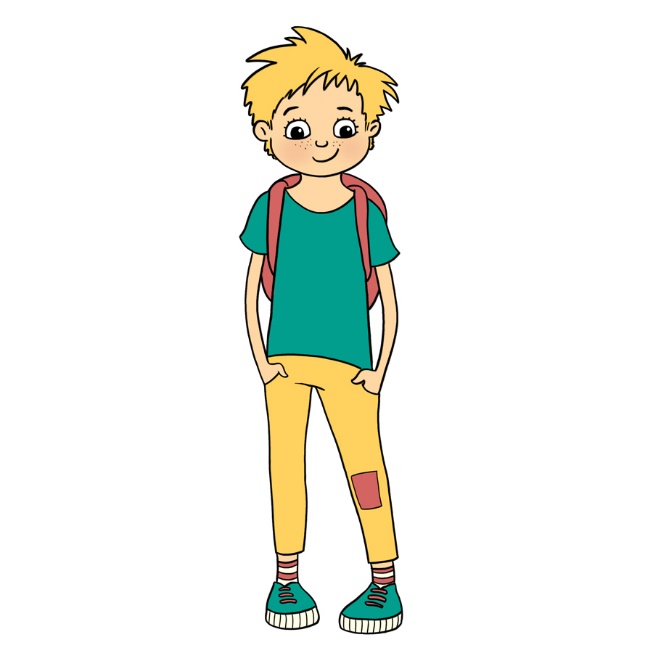 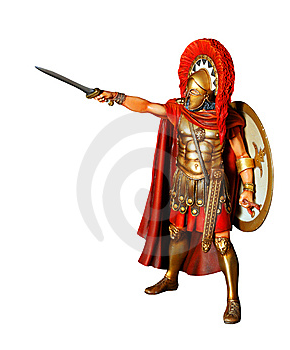 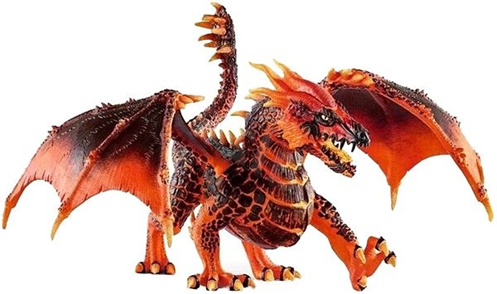 Aký je jej základ?
Aký je kontext?
https://www.youtube.com/watch?v=iGjuKpgCJs0
https://www.youtube.com/watch?v=Oh8VBBLNhRQ
Čo je to moc?
Čo je to rank?
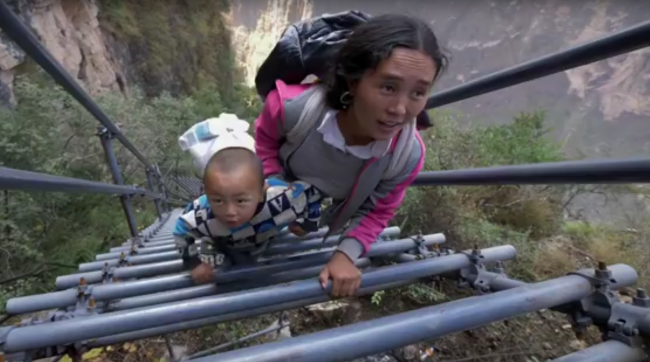 súbor privilégií a možností, ktoré máme v spoločnosti
Socio-ekonomický
Kontextuálny
Psychologický
spirituálny
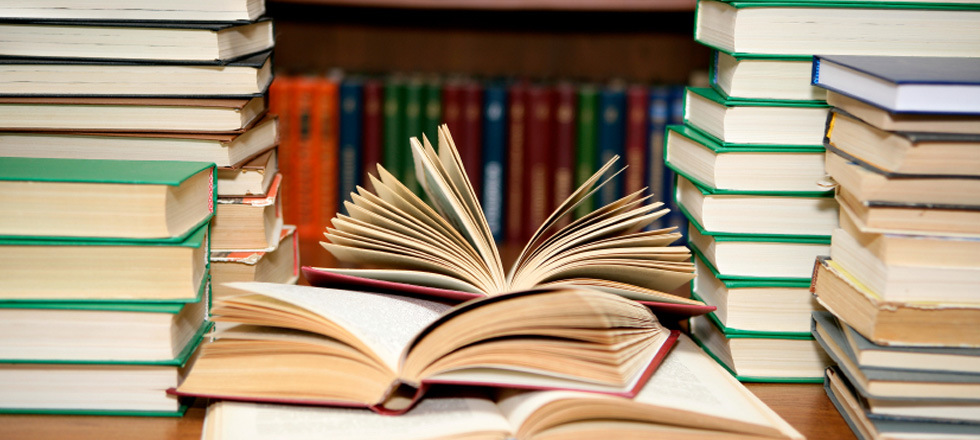 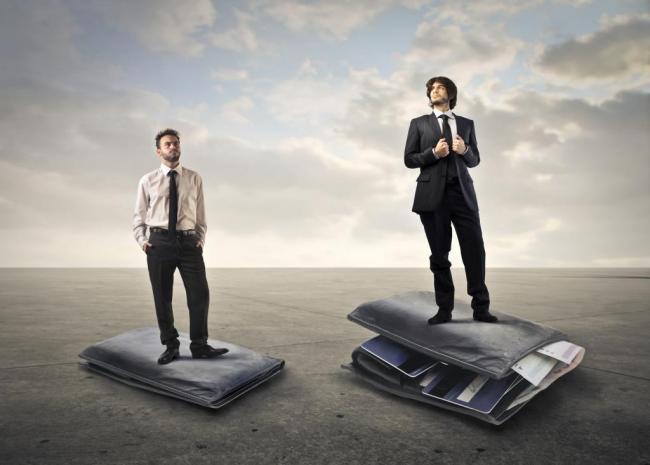 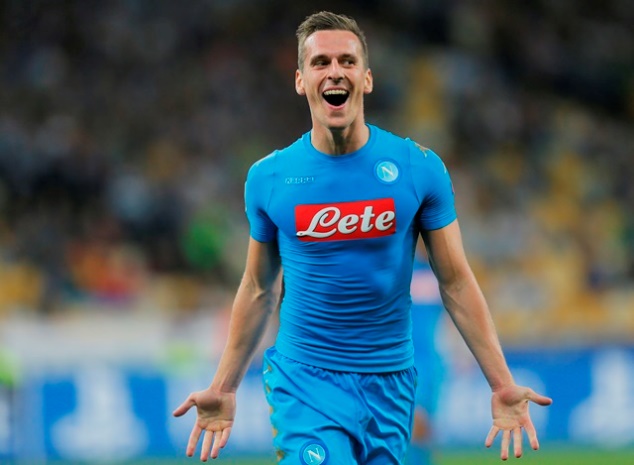 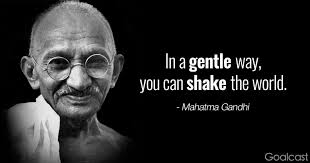 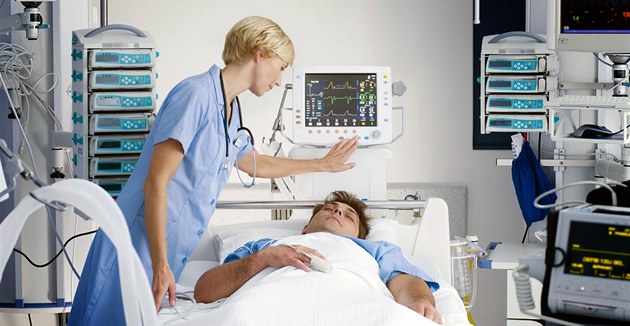 Rozvoj osobnej sily
Prijmite  seba
Buďte si vedomý závislosti na iných
Prijmite aj svoj nízky rank – diskonfort nás núti hľadať niečo iné
Nadhodnoťte svoj rank – čo Vám dáva
Poznajte a skroťte svoje emočné spúšťače
Zotavenie – reflektovanie, podporovanie rastu a učenia
Vysoká formálna moc
Veľká sila
Slabá sila
Legitimita moci
Nízka formálna moc